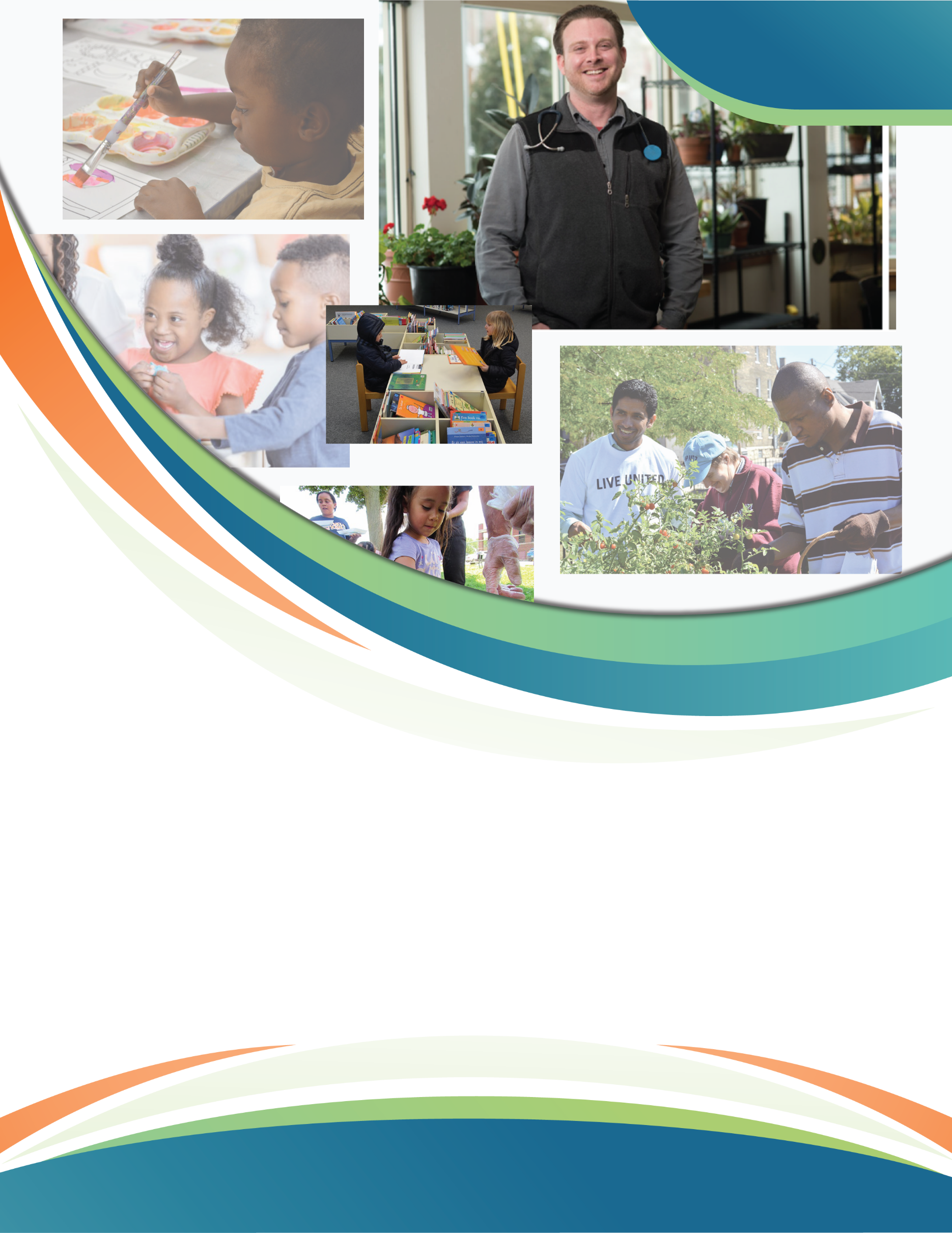 OPEN ENROLLMENT
January 1, 2025 - December 31, 2025
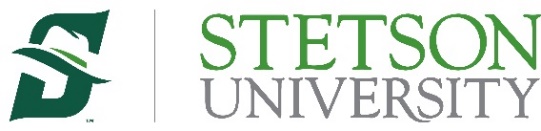 Open Enrollment – It’s Decision Time!
This is the time of year to review the benefits available to you as members of the Stetson community.
You will have the full month of October to learn more about your benefits and to make your selections.
Things to consider:
Enroll or waive coverage?
Single or family coverage?
Which plan to choose?
In addition to this presentation, the Brown & Brown team will be onsite to help you choose the plan that works best for you, answer your questions, and help you enroll through the Portal.
DeLand: 10/18 9am-4:30pm Lynn Business Center
COL: 10/16 9am-4:30pm SC 201

This is an ACTIVE enrollment which means you must go into the Portal to make your elections. They will NOT carryover to 2025. The deadline to enroll is October 31st, but we encourage you to take action before then.
BROWN & BROWN  |  2
Medical Plan Overview
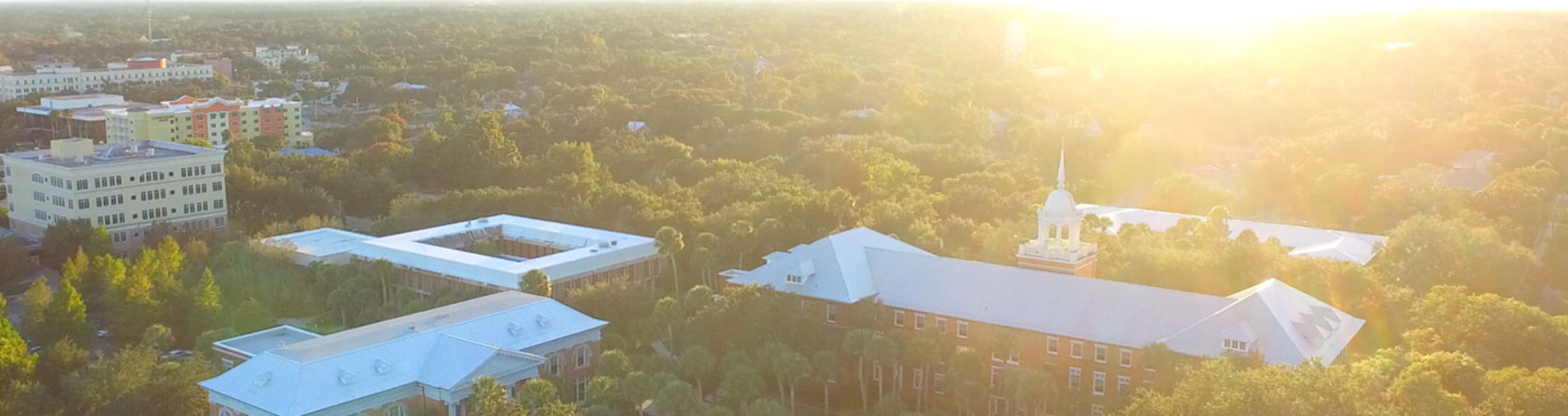 BROWN & BROWN  |  3
Medical Plan Overview
Please note on the Blue Care HMO plan, the deductible only applies to: Ambulance, Dialysis, Hearing Aids, Hospice, and Skilled Nursing. All other benefits are a copay.
BROWN & BROWN  |  4
Medical Plan Overview
BROWN & BROWN  |  5
Medical Plan Overview
Know Before You Go  

Emergency rooms should be used for emergencies, but for urgent or after hours / weekend treatment go to the urgent care (stitches, x-rays, anything that requires you to have an in-person visit right away), retail clinics in pharmacies or Teladoc (ear infection, eye infection, muscle spasms, or nausea) and you will save hundreds or even thousands of dollars
BROWN & BROWN  |  6
Pharmacy Overview
Know Before You Go  

Your pharmacy benefit manager is CVS Caremark, but you can go to a variety of pharmacies including Publix, Walgreens, CVS, and many more for 30-day supplies. 

Specialty Medications can be filled through CVS Specialty or Publix
BROWN & BROWN  |  7
Claims Example #1 – ER Visit
Member: Angela
Scenario: Emergency Room Visit
Claims Example #2 – Outpatient Surgery at a Hospital
Member: Timothy
Scenario: Outpatient Surgery
Claims Example #3 – Outpatient Surgery at a Surgery Center
Member: Timothy
Scenario: Outpatient Surgery
Claims Example #4 – Inpatient Hospital Stay – 7 Days
Member: Timothy
Scenario: Inpatient Hospital Stay (7 Days)
Employee Rates
Annualized premium differential between the plans:
 Employee Only: $1,244.88     ES/DP: $1,694.64     EC: $991.32     FM: $1,642.80
BROWN & BROWN  |  12
Blue 365 Discount Site
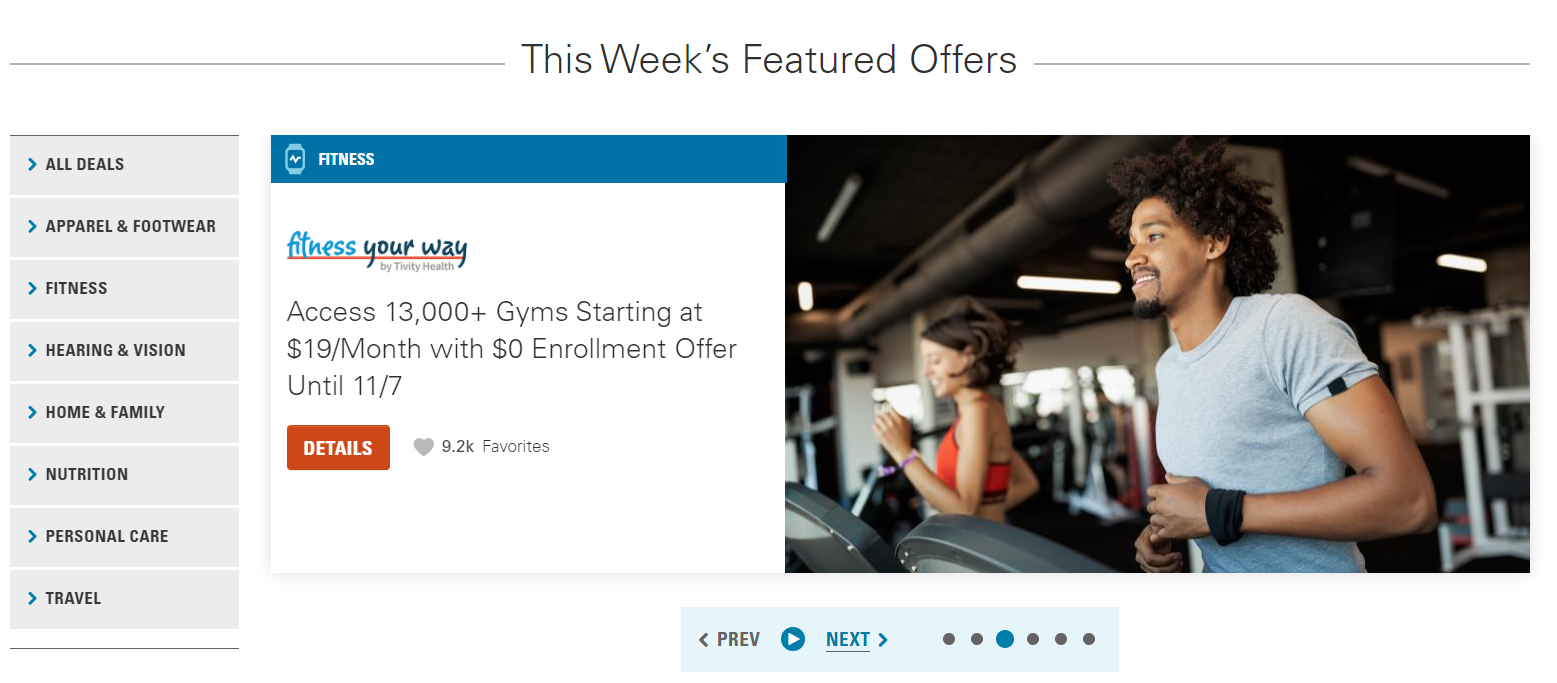 BROWN & BROWN  |  13
Blue 365 Discount Site
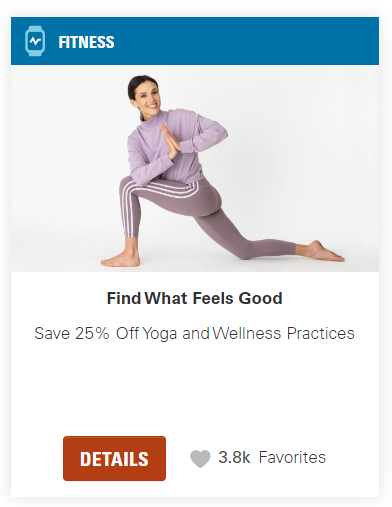 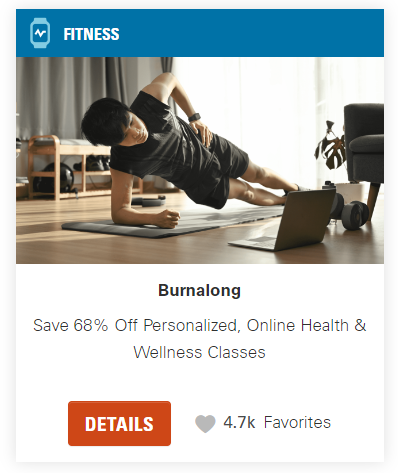 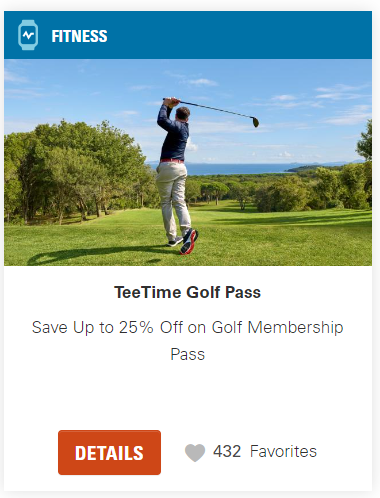 BROWN & BROWN  |  14
Blue 365 Discount Site
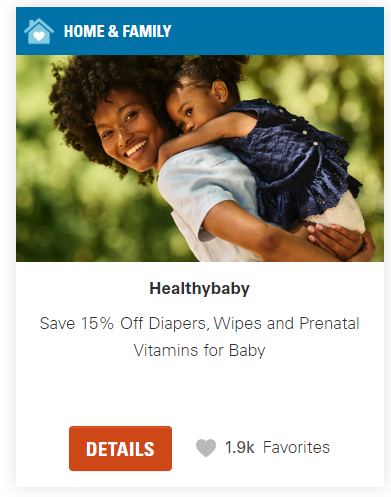 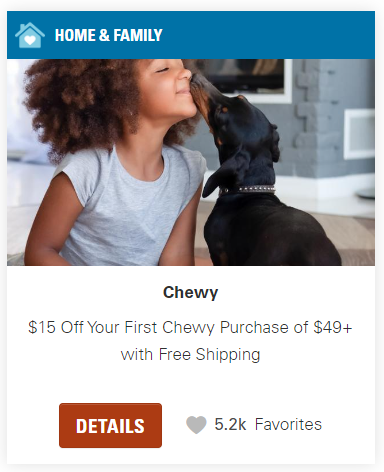 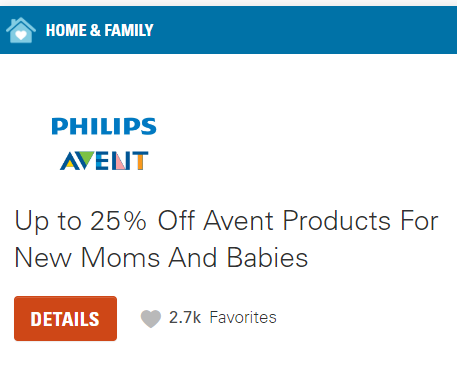 BROWN & BROWN  |  15
Blue 365 Discount Site
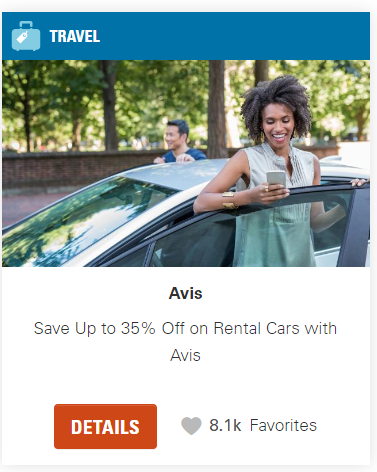 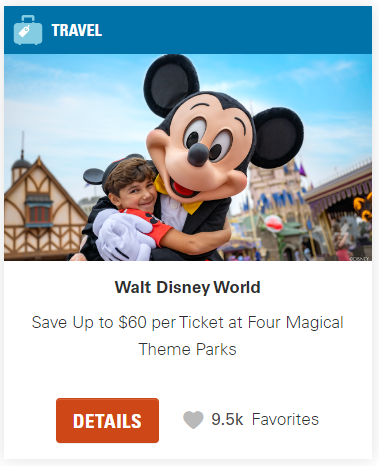 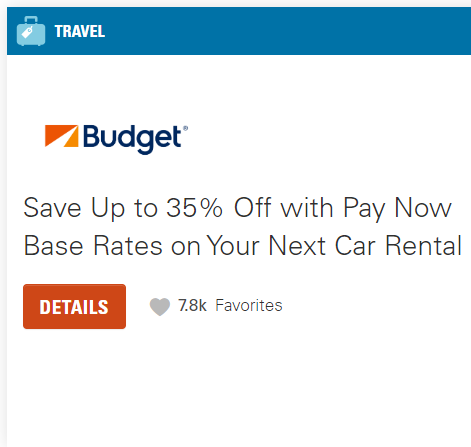 BROWN & BROWN  |  16
Decisions to Consider this Open Enrollment
Should I enroll or waive coverage?
Should I cover my spouse on my plan, go on my spouse’s plan, or each of us enroll in single coverage through our employer?
Which plan to choose?
BROWN & BROWN  |  17
What if I Currently Waive Stetson’s Health Insurance?
Things to Consider
Can you afford a $3,000 ER bill, a $20,000 knee surgery, or a $100,000+ hospital stay?
The annual cost of Stetson’s premiums for single coverage is $1,600 on the HMO plan and is even less for those earning below a certain salary
Benefits you would likely use and are missing out on
Wellness incentives up to $300 
$10 Teladoc visits
Free preventive care
Discounts on a variety of things including travel, home and family products, nutrition, and apparel & footwear
Fitness your Way Gym Discounts
Access 13,000+ gyms starting at $19/month
BROWN & BROWN  |  18
Should I Cover My Spouse?
Things to Consider
If your spouse has coverage available through his or her employer, many times it is cheaper in premiums to have 2 single plans rather than employee spouse coverage
Example: 
Single coverage Stetson’s HMO plan $266
Single Coverage at Spouse’s Employer $250
Total Monthly Premium: $516
Employee + Spouse Stetson’s HMO $789

If your spouse does not have coverage through an employer, he or she may be able to find coverage on the marketplace (healthcare.gov) for a lower monthly premium
Recent changes to subsidy rules make coverage more affordable for those without coverage through their own employer
BROWN & BROWN  |  19
What if I am or My Spouse Is Medicare Eligible?
Things to Consider
Many times Medicare plans provide better coverage at a lower premium
This is the time of year to review your options
You have paid into Medicare for a reason, so when your medical needs become more costly with age, Medicare is there to cover your expenses
There are Medicare supplement plans and Advantage plans that bring out of pocket costs down in many cases
Consult a Medicare advisor for information
BROWN & BROWN  |  20
Which Health Plan to Choose?
Blue Options PPO
Deductible & Coinsurance based plan
Larger and national network
Includes Mayo Clinic
Includes out of network coverage
Blue Care HMO
Copay based plan
Lower deductible than PPO
Open Access – no referrals needed, but you must select a Primary Care Physician
Florida-based network, narrower than the PPO plan
Emergencies are covered throughout the US at the in-network copay
Urgent Care is also covered throughout the US at the in-network copay
For those with dependents outside of FL, there is an Away from Home program
Lower cost per paycheck
The HMO plan is the richer plan and is the better option for most 
70% of Stetson’s employees are enrolled in this plan
The PPO plan is the best choice for employees needing the broader network (Mayo Clinic or out of state hospitals for example, or for FL doctors not in the HMO network)
BROWN & BROWN  |  21
AFLAC Plans Overview
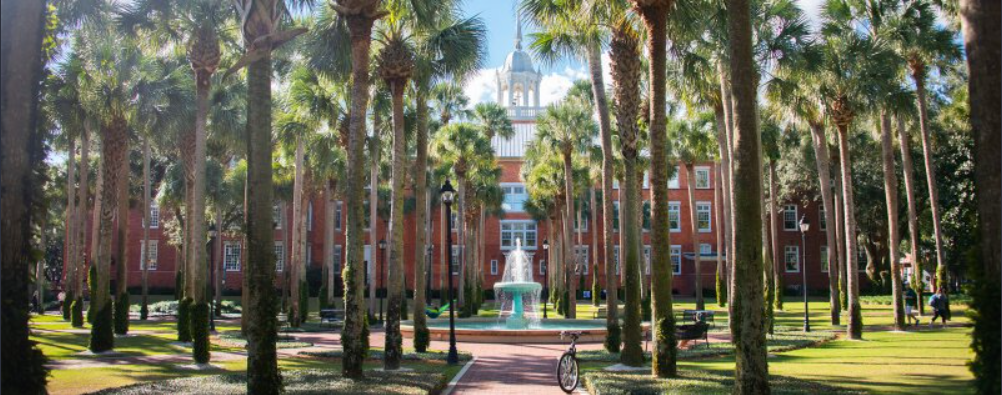 BROWN & BROWN  |  22
Stetson Aflac Group Benefits
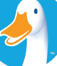 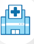 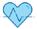 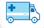 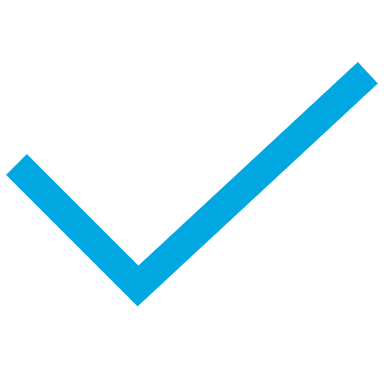 Group Accident
For all group products
Group Critical Illness
Group Hospital
Guaranteed Issue for all, every open enrollment, late entrants, indefinitely 

Fully portable, employees can take these plans with them. No reduction of benefits at any age

No maximum benefit limit on accident policy
No pregnancy waiting period, mothers covered from day one (can enroll and be paid benefits on plan if currently pregnant)

Babies covered day one and separate benefits paid if admitted to NICU

Includes admission benefit
24-hour coverage (on and off the job) 

Includes initial ER visit benefit and hospital benefits

Includes chiropractic visit benefits

Wellness benefit per covered employee, spouse and dependent
Child(ren) covered at no additional cost

Includes over 17 different recognized critical illnesses

Skin cancer benefit

Covers childhood conditions, including Autism
Aflac – Accident, Critical Illness, Hospital Indemnity
Aflac pays cash benefits directly to you, unless otherwise assigned. This means that you will have added financial resources to help with medical costs or ongoing living expenses.


Keep your finances on track. Here’s How AFLAC Insurance Works:
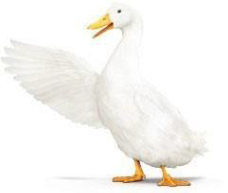 BROWN & BROWN  |  24
Aflac – Accident
Having Aflac on your side means you can be better prepared financially to deal with what happens after an accident. 


Here’s an example of benefits
paid for a covered accident:

You fall of the ladder while hanging
holiday decorations. You break your leg,
get a concussion, and have to stay 3 days 
in the hospital.
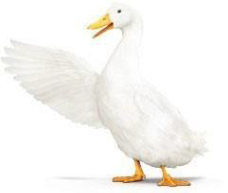 BROWN & BROWN  |  25
Aflac – Accident
Having Aflac on your side means you can be better prepared financially to deal with what happens after an accident. 


Here’s an example of benefits
paid for a covered accident:

You’re in a motorcycle accident. You
are rushed to the hospital and are 
in the ICU for 70 days, then the hospital 
for another 30 days.
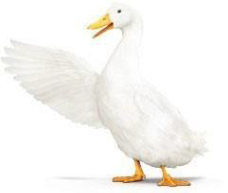 BROWN & BROWN  |  26
Aflac – Critical Illness
Aflac group critical illness insurance pays a lump sum to you upon diagnosis of:
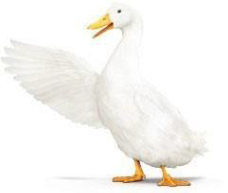 See certificate of coverage for details
BROWN & BROWN  |  27
Aflac – Hospital Indemnity
If you are confined to the hospital, major medical insurance will help with many medical expenses, but you could be left with out-of-pocket expenses. You could also lose pay while you’re out of work. And you can be sure that the bills will keep coming. Aflac is here to help. 

Here’s an example of benefits paid for a covered hospital stay:
Ruptured Ulcer: Kim is out of town on a business trip when she experiences abdominal pain and a racing heartbeat. She goes to the hospital, is admitted and taken into surgery. She ends up being hospitalized for 10 days. 
                       
                       

Here's what your plan
would cover for this example:
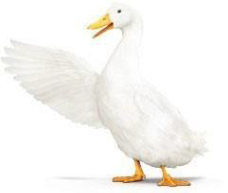 BROWN & BROWN  |  28
Aflac – Wellness Benefit - $50 for Wellness Screenings on the Critical Illness and Accident Plans
There could be cash waiting for you.
Covered tests include, but are not limited to, the following:
Non-Diagnostic Vascular Screening
Pap Smear
PSA Test
Serum Cholesterol Test
Serum Protein
Skin Cancer Screening
Spinal CT Screening
Stress Test on Bicycle or Treadmill
Thermography
Ultrasound
Urinalysis
Annual Physical
Biometric Screening
Blood Screening
Blood Test for Triglycerides
Bone Marrow Testing
Breast Ultrasound
CA 125
CA 15-3
CEA
Chest X-Ray
Colonoscopy
DNA Stool Analysis
Eye Examinations
Fasting Blood Glucose
Flexible Sigmoidoscopy
Hemoccult Stool Analysis
HIV (Human Immunodeficiency)
HPV (Human Papillomavirus)
HSN Strains
Human Coronavirus Testing
Immunizations
Mammogram
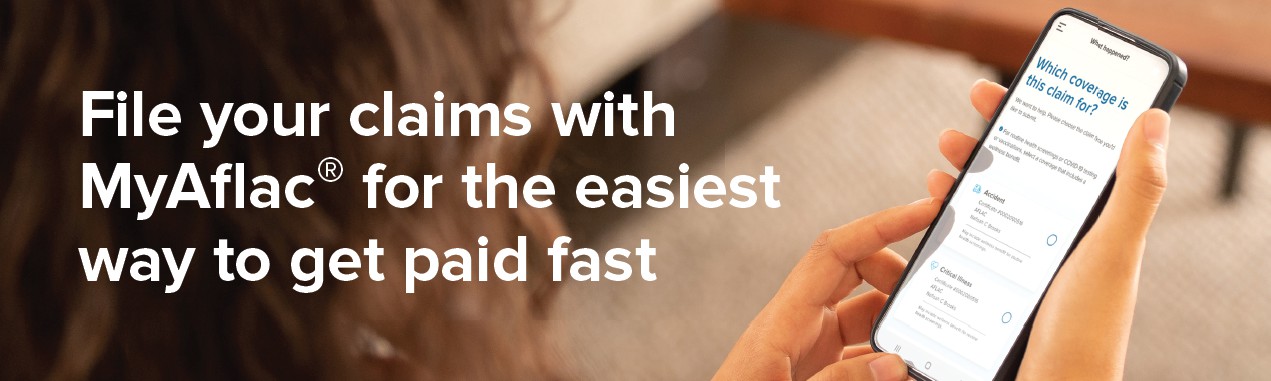 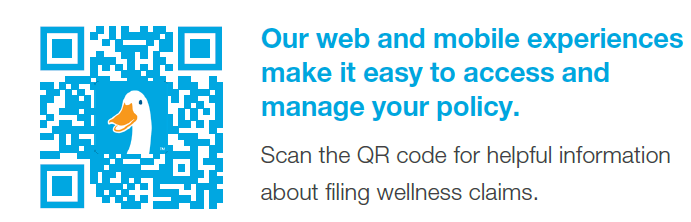 BROWN & BROWN  |  29
Aflac Rates
BROWN & BROWN  |  30
Aflac Rates – Critical Illness
Employee + Spouse Rates shown in the Portal, Children are covered for free
BROWN & BROWN  |  31
Aflac – Cancer Protection Assurance
Aflac Cancer Protection Assurance can help with cancer-associated cost, such as deductible, copays, lost work time or even travel. Benefits are paid directly to you, unless assigned, when you need them most. 


Here’s an example of benefits
paid for a cancer associated cost:

You’re recently diagnosed with stage 2
breast cancer.
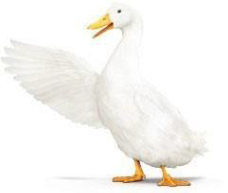 To enroll in this benefit, contact Jennie Hawkins at 386-547-3265 or via email jennie_hawkins@us.aflac.com
BROWN & BROWN  |  32
Dental Plan Overview
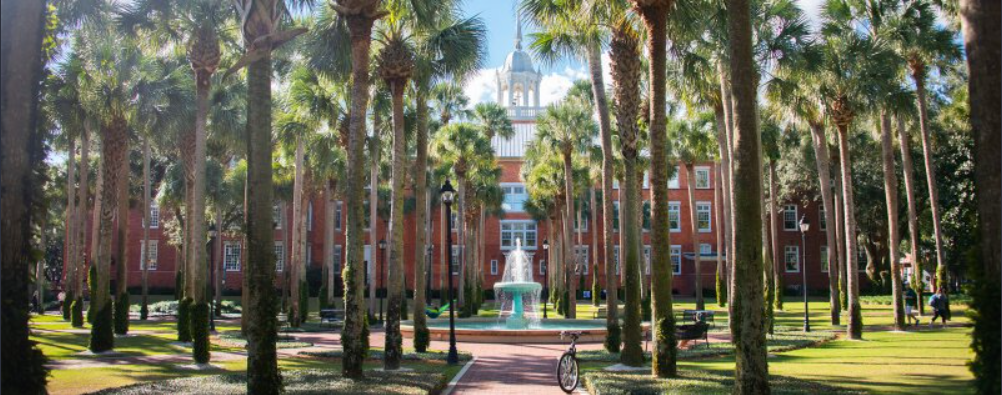 BROWN & BROWN  |  33
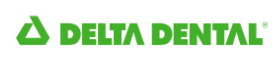 Dental Plan Overview – DHMO vs PPO Plans
Dental HMO Plans
A DHMO provides lower cost coverage with a focus on preventive care. Any out-of-pocket costs are clearly defined, and most DHMO plans do not have exclusions for pre-existing conditions or missing teeth.

Benefits
Lower premiums than PPO plans or other types of dental insurance plans
No deductible
Set copays; often minimal or no copay for diagnostic and preventive care
Typically, no annual maximum for covered benefits
Limitations
Smaller dentist network size
Must select a primary care dentist
Referral required by primary care dentist in order to receive specialist care
No out of network coverage
Dental PPO Plans
A PPO dental plan has a larger network of dental providers, and you’ll be able to switch dentists or see a specialist without a referral from a primary care dentist. 


Benefits
Larger network of dentists 
Greater flexibility overall when selecting a dentist or dental facility
Referral not required in order to receive treatment from a specialist
Coverage or reimbursement for out-of-network dentists
Limitations
Deductible applies to non-preventive services
Annual limit on coverage
Higher premiums
BROWN & BROWN  |  34
Delta Dental Member Tools
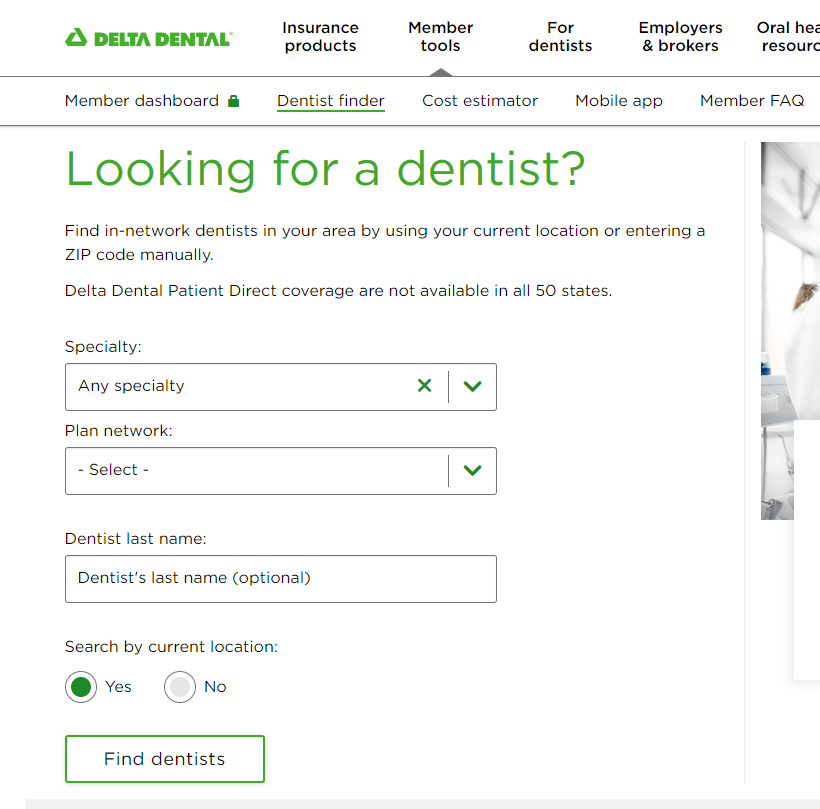 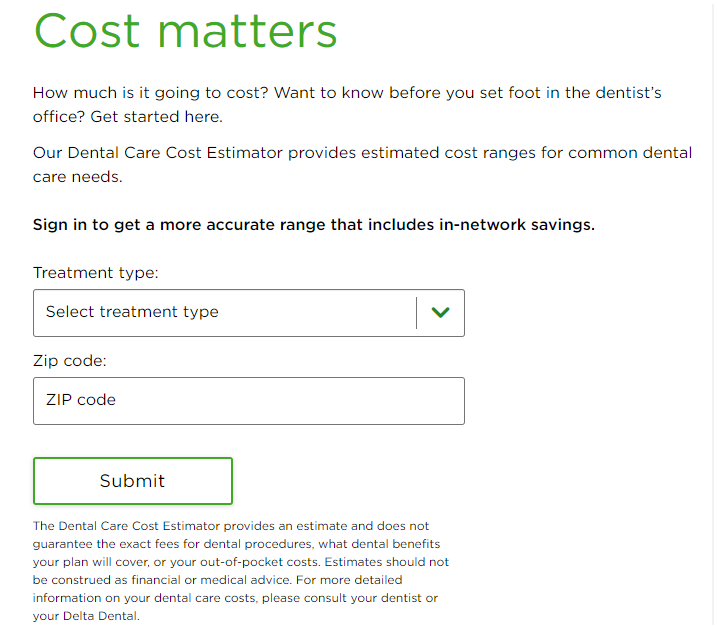 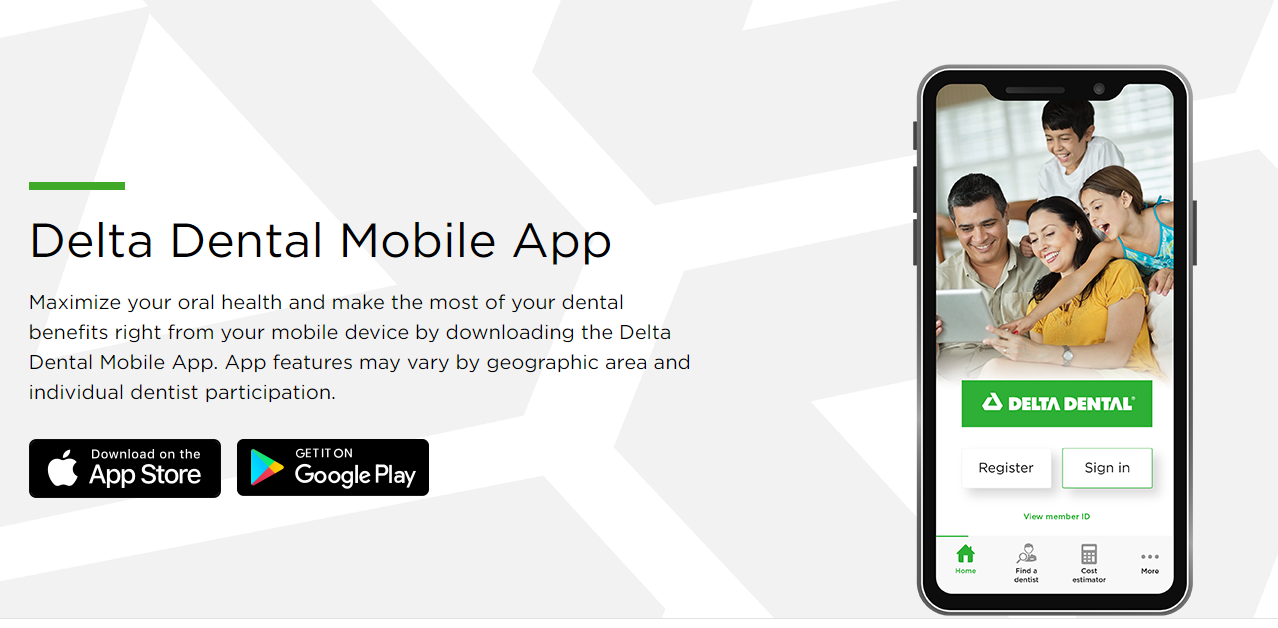 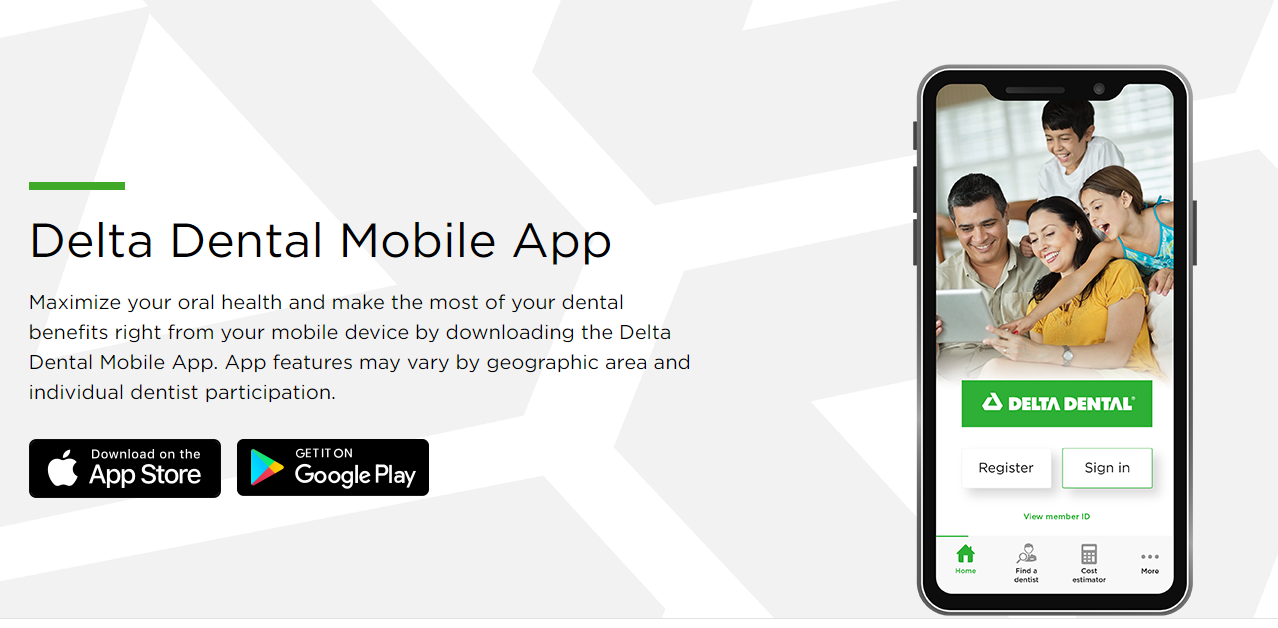 Please note when searching for a dentist, the network for the PPO plans is Delta Dental PPO (or save even more by choosing a dentist from the Premier network) and for the DHMO it is the DeltaCare USA network.
BROWN & BROWN  |  35
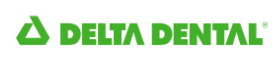 Dental Plan Overview
BROWN & BROWN  |  36
Dental Plan Overview
Full Schedule of Benefits available on the Portal
BROWN & BROWN  |  37
Vision Plan Overview
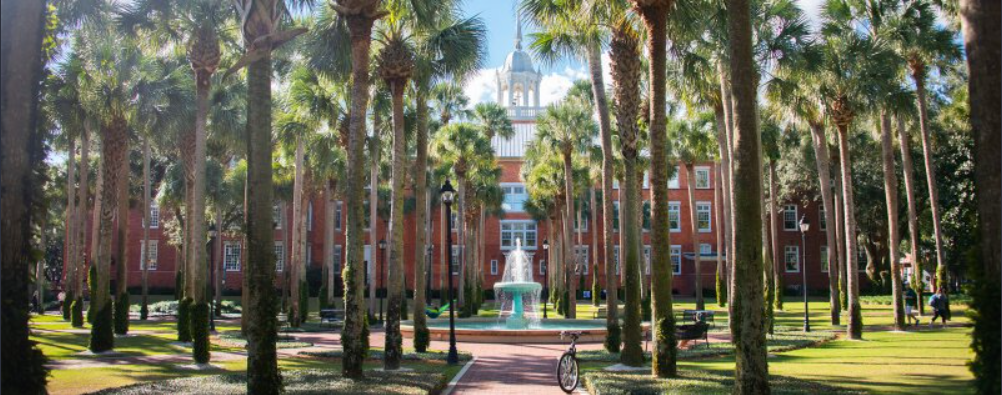 BROWN & BROWN  |  38
Vision Plan Overview
Routine Eye Exams Have Saved Lives
Did you know an eye doctor can be the first to identify more than 270 health conditions, including diabetes, before other healthcare providers?
BROWN & BROWN  |  39
VSP Vision Care
Additional Savings
Vsp.com/offers 

20% savings on unlimited pairs of prescription or non-prescription glasses/sunglasses from VSP Provider within 12 months of last Exam  

Average 15% off regular price Laser Vision Correction

Save up to 60% on digital hearing aids through TruHearing.  Visit vsp.com/offers/special-offers/hearing-aids
VSP Choice Network
Visit www.vsp.com
Call 1-800-877-7195
Call Provider directly and verify they are a participating provider with VSP
Choose a Premier Edge Location and See the Difference
Getting the most out of your VSP benefits has never been easier. 

VSP members get more and save more through Premier Edge 
There are offers that are exclusive to Premier Edge locations. 
Locations that participate in Premier Edge set the standard by providing the personalized attention you deserve and carrying the latest in lens technology. 
Plus they have a wide selection of featured frame brands you know and love.
Buy Contacts Online
Eyeconic® is the preferred VSP online retailer where you can shop in-network with your vision benefits. See your savings in real time when you shop over 70 brands of contacts, eyeglasses, and sunglasses.
BROWN & BROWN  |  40
Life and Disability Overview
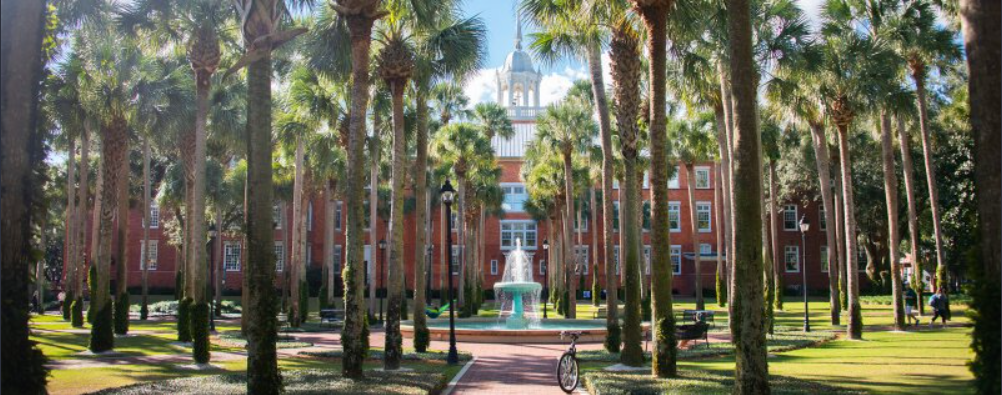 BROWN & BROWN  |  41
Life and AD&D Overview
Employer Paid Term Life Insurance
Stetson University provides basic life insurance of 1x Salary to a maximum of $250,000 through USAble at no cost.
Voluntary Life and AD&D Insurance
You can purchase increments of $10,000 between $10,000 and $350,000 or 5x’s salary (whichever is less)
Guaranteed Issue of $200,000 (under 70) – applies to New Hires Only
You can purchase coverage for your spouse in increments of $5,000 between $5,000 and $100,000 or 100% of employees amount (whichever is less)
Guaranteed Issue of $50,000 – applies to New Hires Only
You can purchase $10,000 in coverage for your child(ren) to age 26 ($1,000 for child(ren) birth to 6 months)

Evidence of Insurability (EOI) required for any amount in life benefit exceeding the guaranteed issue amount outside the initial offering or without a qualifying event
Employees may increase their coverage and/or coverage for their spouse by one or two increments during open enrollment each year up to GI amount without EOI
Employees – increase by up to $20,000
Spouses – increase by up to $10,000
BROWN & BROWN  |  42
Disability Overview
Stetson University provides Short-Term AND Long-Term Disability coverage through USAble to all eligible full-time employees The cost of the provides Short-Term and Long-Term Disability benefit is paid entirely by Stetson.
Employer Paid Short-Term Disability
Benefits can begin on the 31st day following an accident or illness
Replaces up to 80% of your basic weekly earnings
Maximum weekly benefit of up to $2,309
Receive short-term disability benefits for up to 60 days.
Employer Paid Long-Term Disability
Benefits begin after you have been unable to work for 90 days due to a covered sickness or accident
Replaces up to 60% of your basic monthly earnings
Maximum monthly benefit of up to $10,000
Receive long-term disability benefits for up to 2 years if you are disabled and cannot work in your own occupation and until age SSNRA if you are unable to work in any occupation
This LTD Policy includes a 3-month pre-existing limitation clause
BROWN & BROWN  |  43
Employee Assistance Program (EAP)
Real life support for real life provided by New Directions.
A no-cost-to-you benefit for you or anyone in your household available 24/7, 365 days a year
100% confidential 
Access to coaching, counseling, legal/financial specialists, work/life, and online services
Includes Counseling in a variety of ways:
Online
Face-to-face
Over the phone
In-the-moment
EAP services can help with:
Personal Achievement
Difficulties in relationships
Emotional Well-Being
Child Care and Elder Care
Grief and loss
Substance Abuse
Stress and Anxiety with work or family
Contact
Support Line: 800-624-5544
Website: eap.ndbh.com
Code: Stetson
Mobile App: Search for New Directions EAP
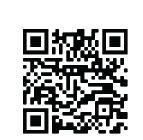 BROWN & BROWN  |  44
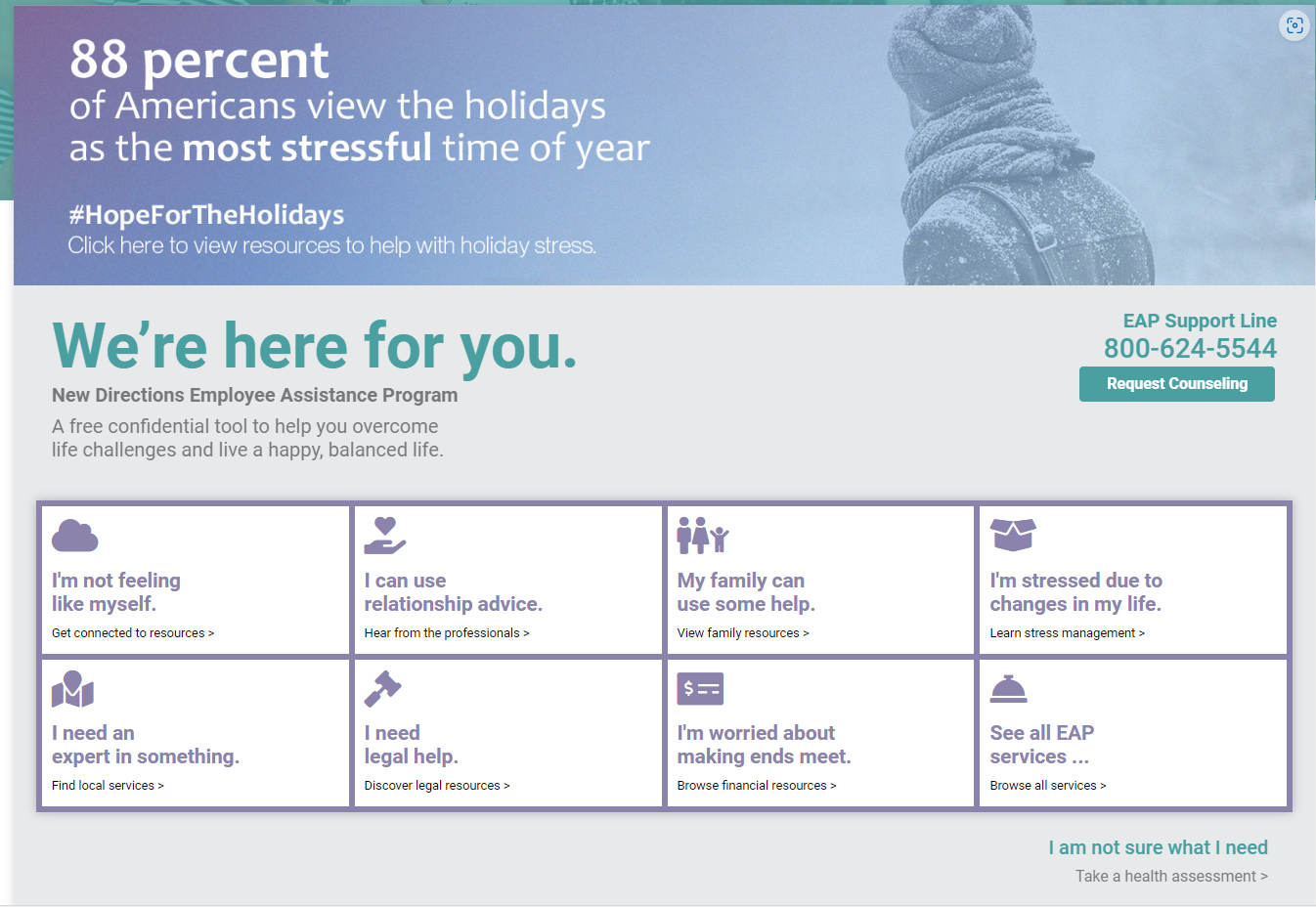 Employee Assistance Program (EAP)
Website: eap.ndbh.com
Code: Stetson
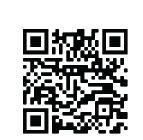 BROWN & BROWN  |  45
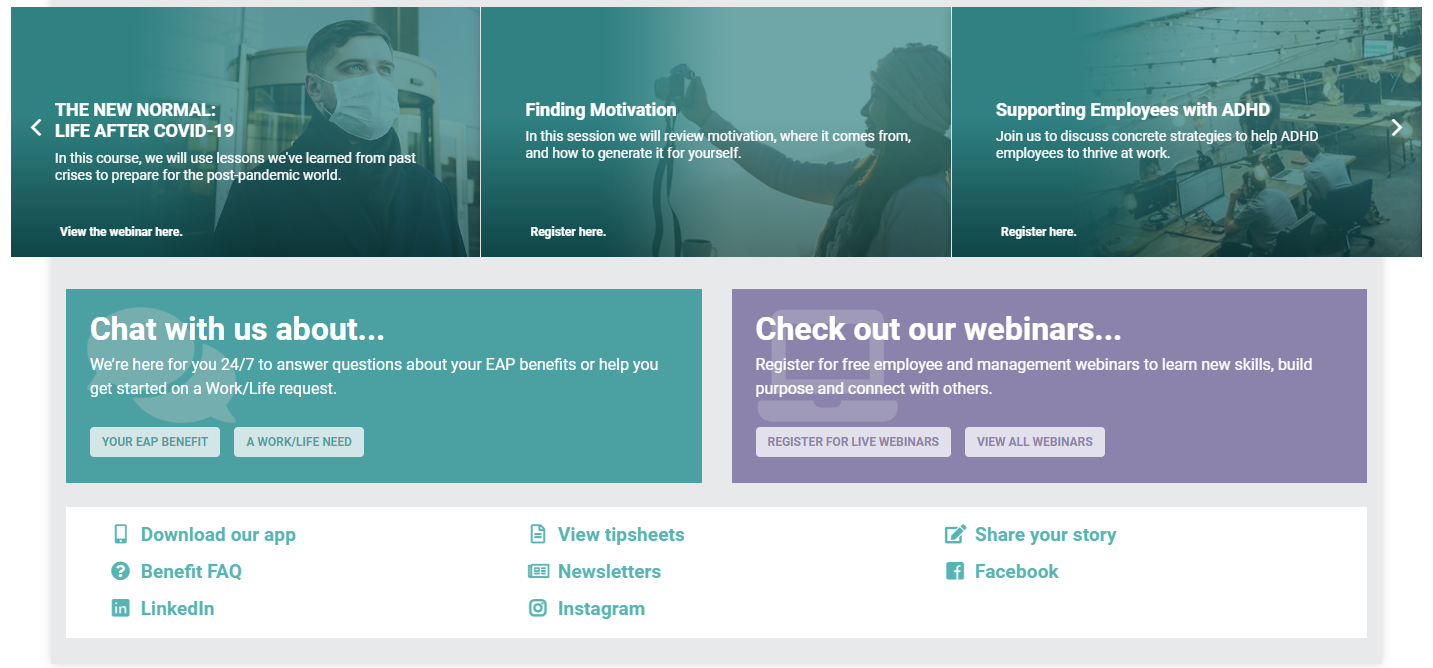 Employee Assistance Program (EAP)
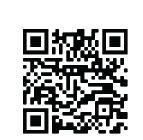 BROWN & BROWN  |  46
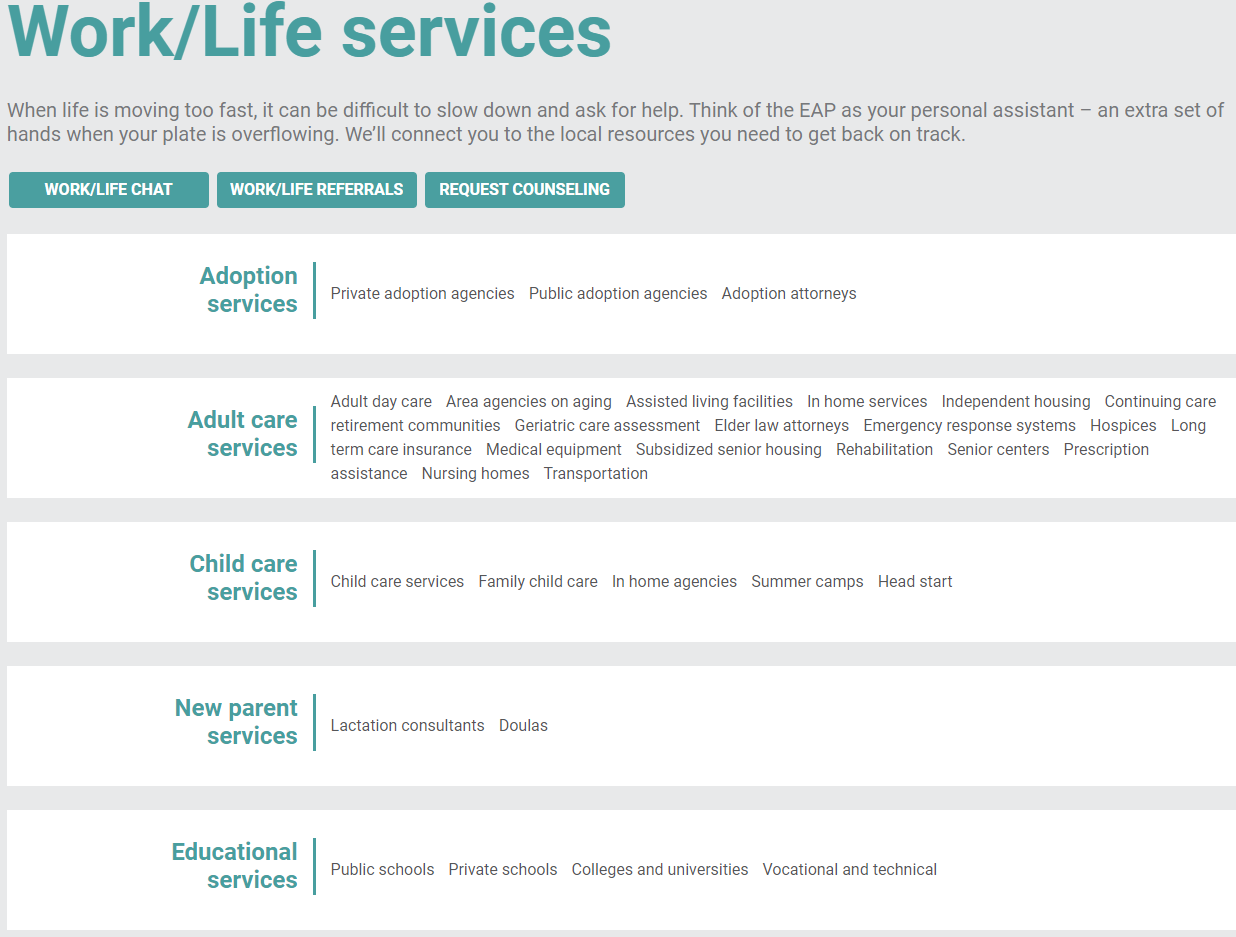 Employee Assistance Program (EAP)
Website: eap.ndbh.com
Code: Stetson
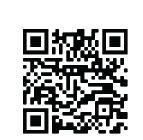 BROWN & BROWN  |  47
Travel Assistance Program
Provided by USAble through AXA Travel Assistance 
No cost benefit to employees and your dependents when traveling more than 100 miles away from home
Support services 24 hours a day, 365 days a year
Travel Services:
Lost documents and luggage assistance
Emergency cash/bail assistance
Telephone interpretation
Legal referrals
Pre-trip and cultural information
Vaccination recommendations
Medical Transportation / Assistance Services:
Medical and dental referrals
Medical evacuation or repatriation
Hospital admission and critical care monitoring
Dispatch of prescription medications
Contact Information
1 (866)-384-2786 
OR
1 (630)-616-4536 (collect)
Medassist-usa@axa-assistance.us
BROWN & BROWN  |  48
Flexible Spending Account – Changing to Medcom for 2025
You will get a new debit card in the mail
Medical FSA
Contribute up to $4,300 pre-tax to spend on any qualified medical expenses in 2025
Deductibles, copays, coinsurance, Rx
Dental and vision expenses
Some expenses not covered by health insurance (see publication 502 on irs.gov for full list)
For yourself and any of your tax dependents regardless of whether they are on your plan
Roll over up to $640 to use in 2026

Dependent Care FSA
Contribute up to $5,000 pre-tax to spend on any qualified child care expenses in 2025

Note: Due to the change in FSA administrators, 2024 rollover funds will not e available until late April 2025
BROWN & BROWN  |  49
Reminders
Take your time to review your options this open enrollment.

You will have the full month of October to learn more about your benefits and to make your selections.

The Brown & Brown team will be onsite to help you choose the plan that works best for you, answer your questions, and help you enroll through the Portal.
DeLand: 10/18 9am-4:30pm Lynn Business Center
COL: 10/16 9am-4:30pm SC 201

This is an ACTIVE enrollment which means you must go into the Portal to make your elections. They will NOT carryover to 2025. The deadline to enroll is October 31st, but we encourage you to take action before then.
BROWN & BROWN  |  50
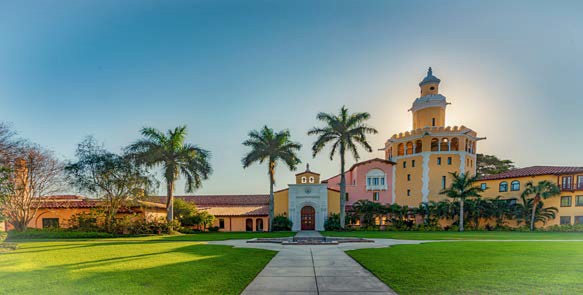 Thank you
13